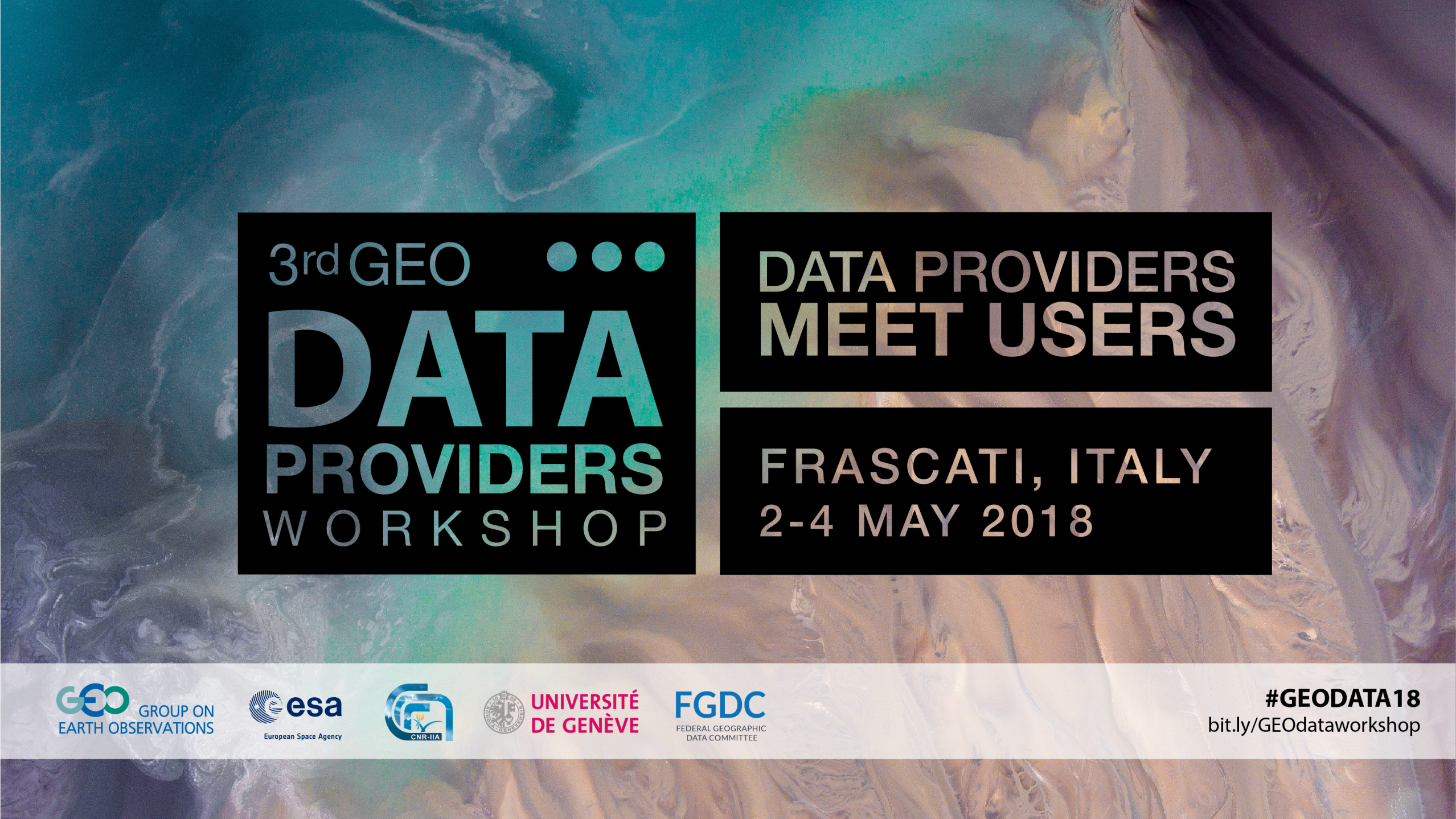 World Meteorological Organization Information System
– GEOSS Interoperability
Dr. Hermann Asensio, Deutscher Wetterdienst
World Meteorological Organization Information System
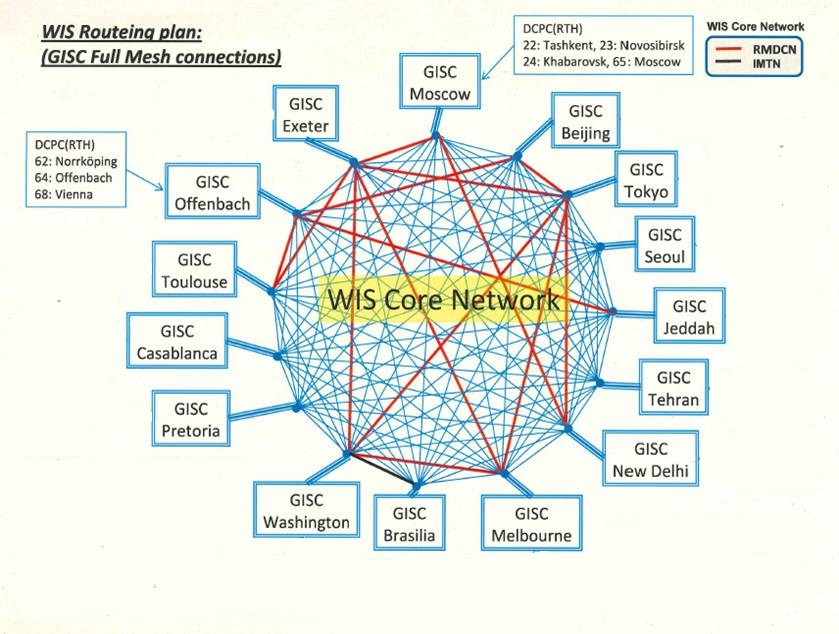 WIS 
      WMO Information System

GISC 
      Global Information System Center
      
DCPC  
      Data Collection / Production Center
      
NC 
      National Center
GEOSS Common Infrastructure
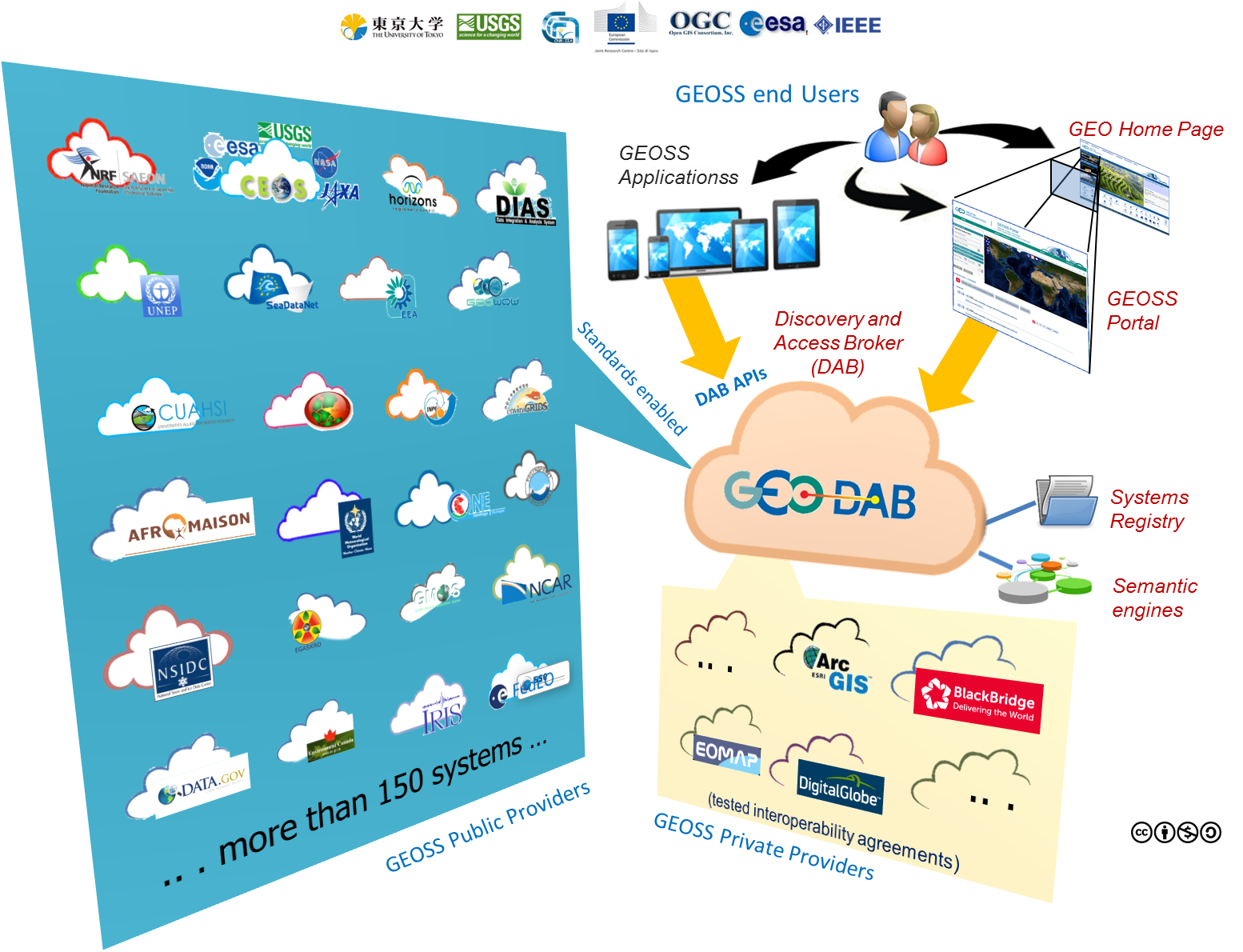 Source: Stefano Nativi
Supermarket without metadata
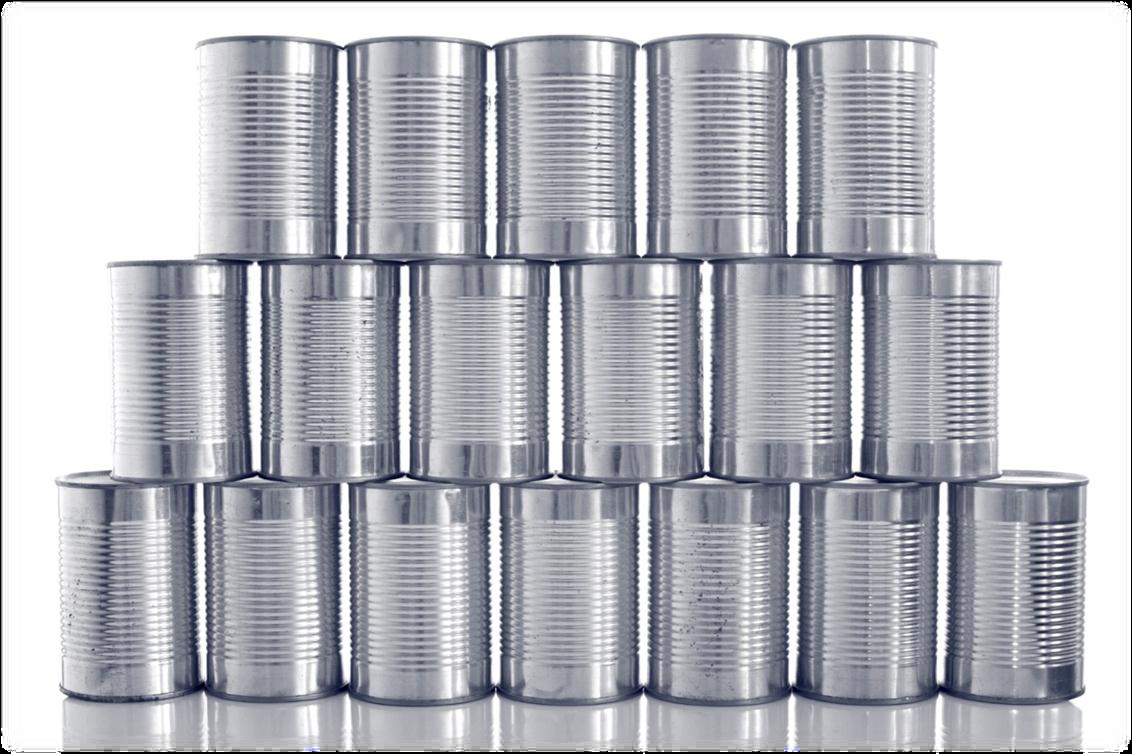 Source: WMO Core Metadata Profile v1-2 Guidance Documentation v0.1
Supermarket with metadata
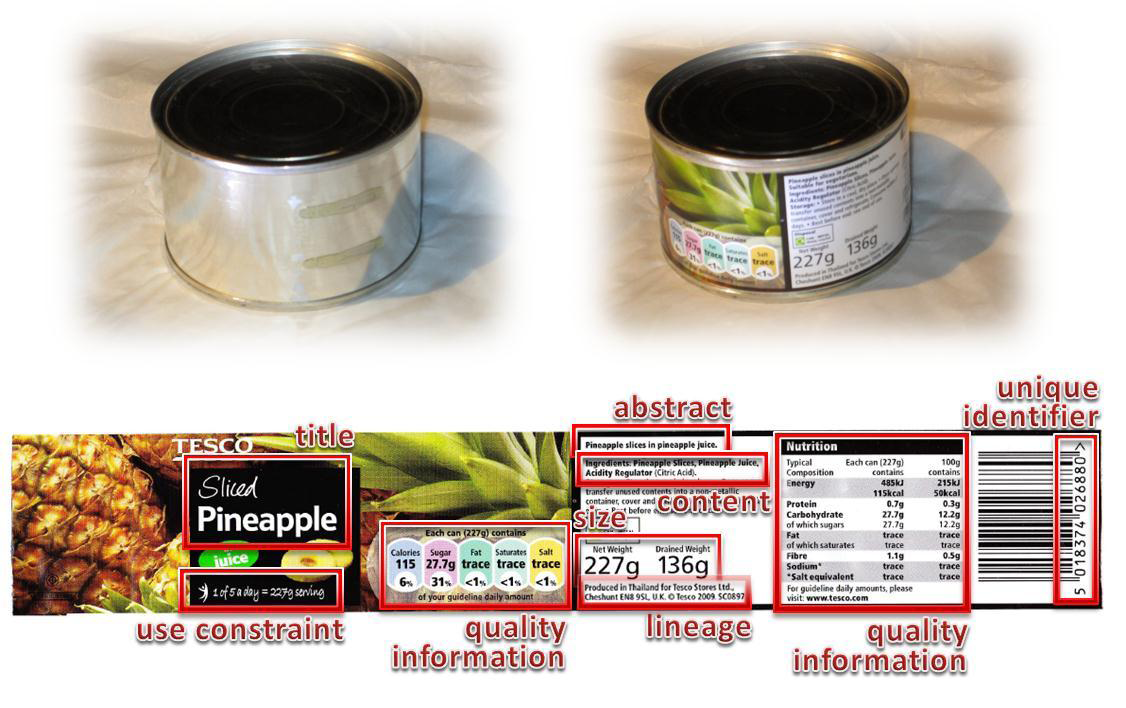 Source: WMO Core Metadata Profile v1-2 Guidance Documentation v0.1
World Meteorological Organization Information System
Global Information System Center
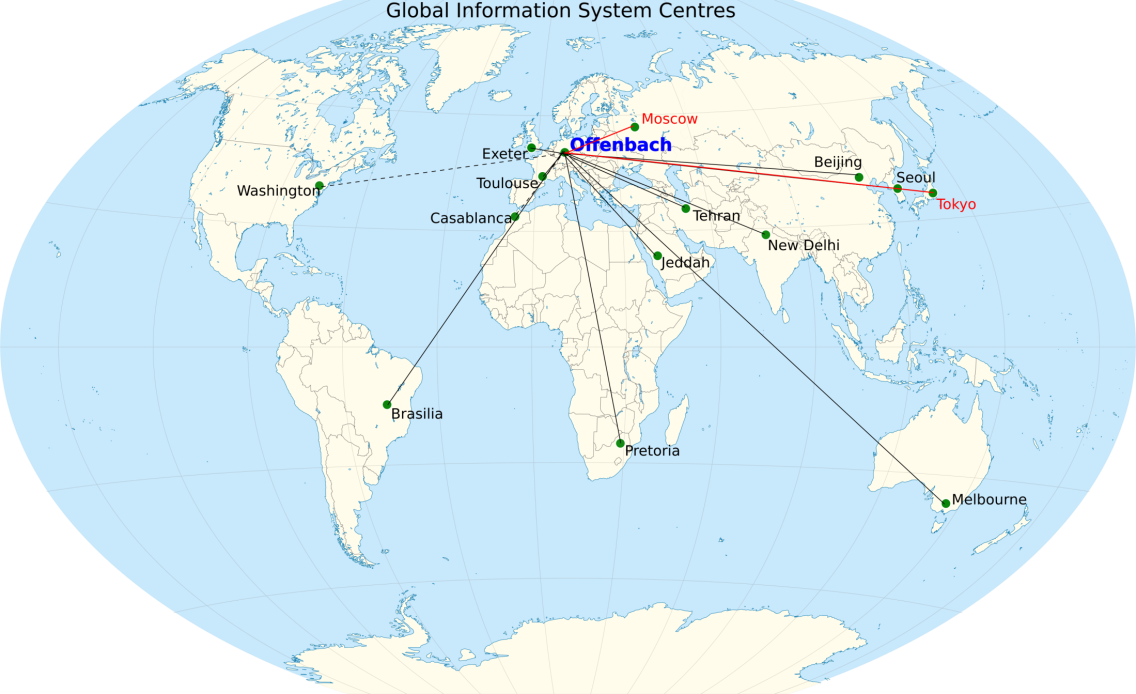 Hold global metadata catalogue
Upload metadata for area of responsibility
Distribute (global exchange) data to other GISCs
Provide (global exchange) data to area of responsibility
Ad hoc and subscription data supply
Ensure area of responsibility has effective telecommunications
World Meteorological Organization Information System
Data Collection / Production Center
Programme function:
World Weather Watch regional telecommunications hub
World Data Centre

Provide metadata

Provide data
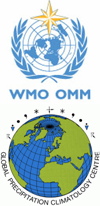 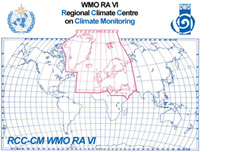 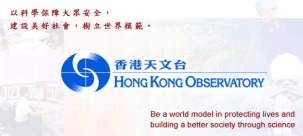 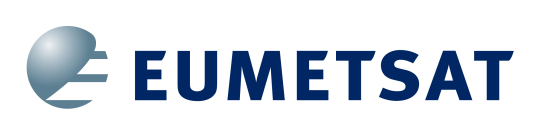 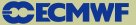 World Meteorological Organization Information System
National Center
Collect and pass national data to WIS
Receive data from WIS for national users
Provide metadata to WIS
Main source of information for national purposes
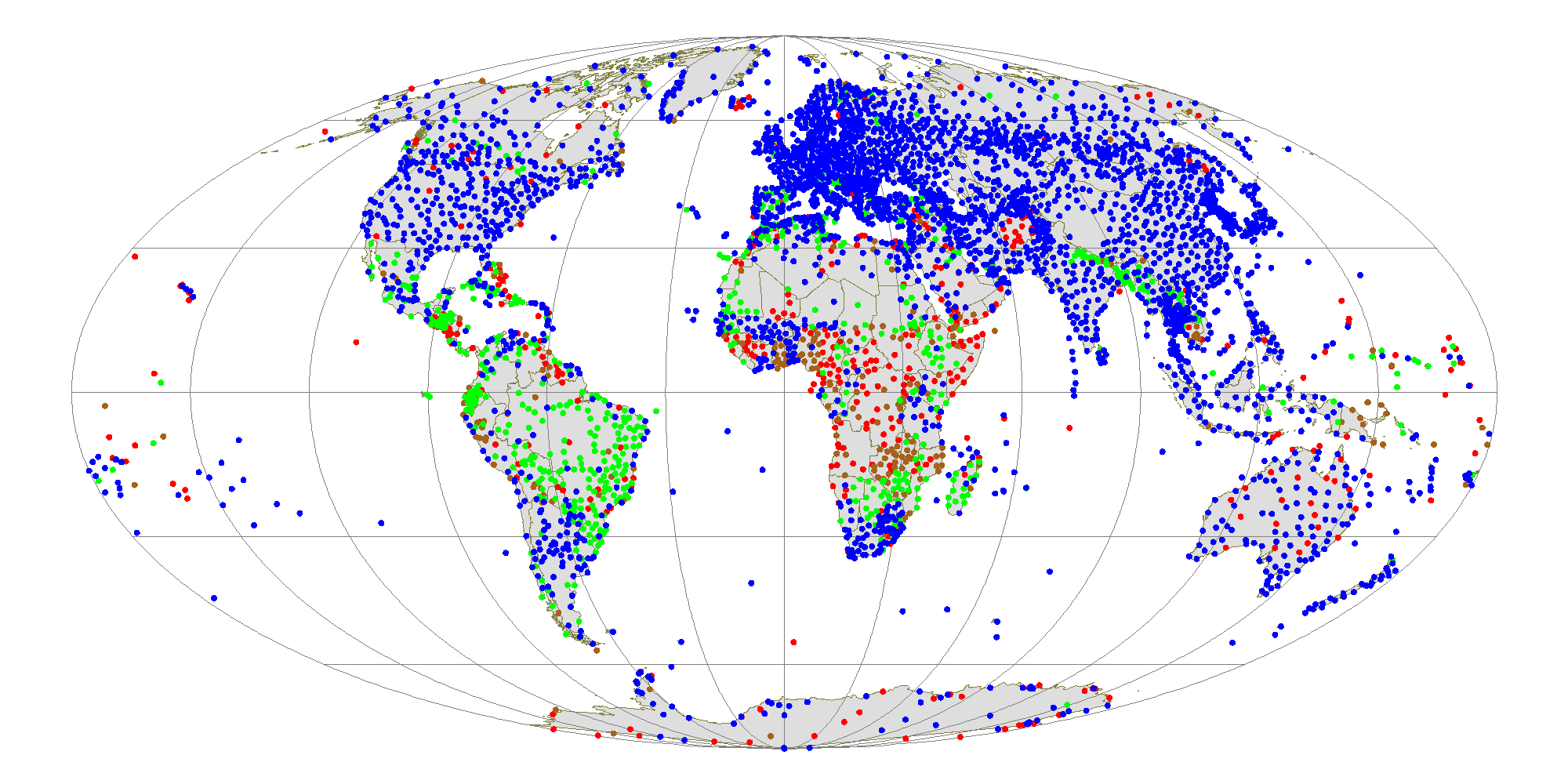 SYNOP reports from RBSN stations
WIS Discovery Metadata
What datasets contain
Who is responsible
How to get datasets
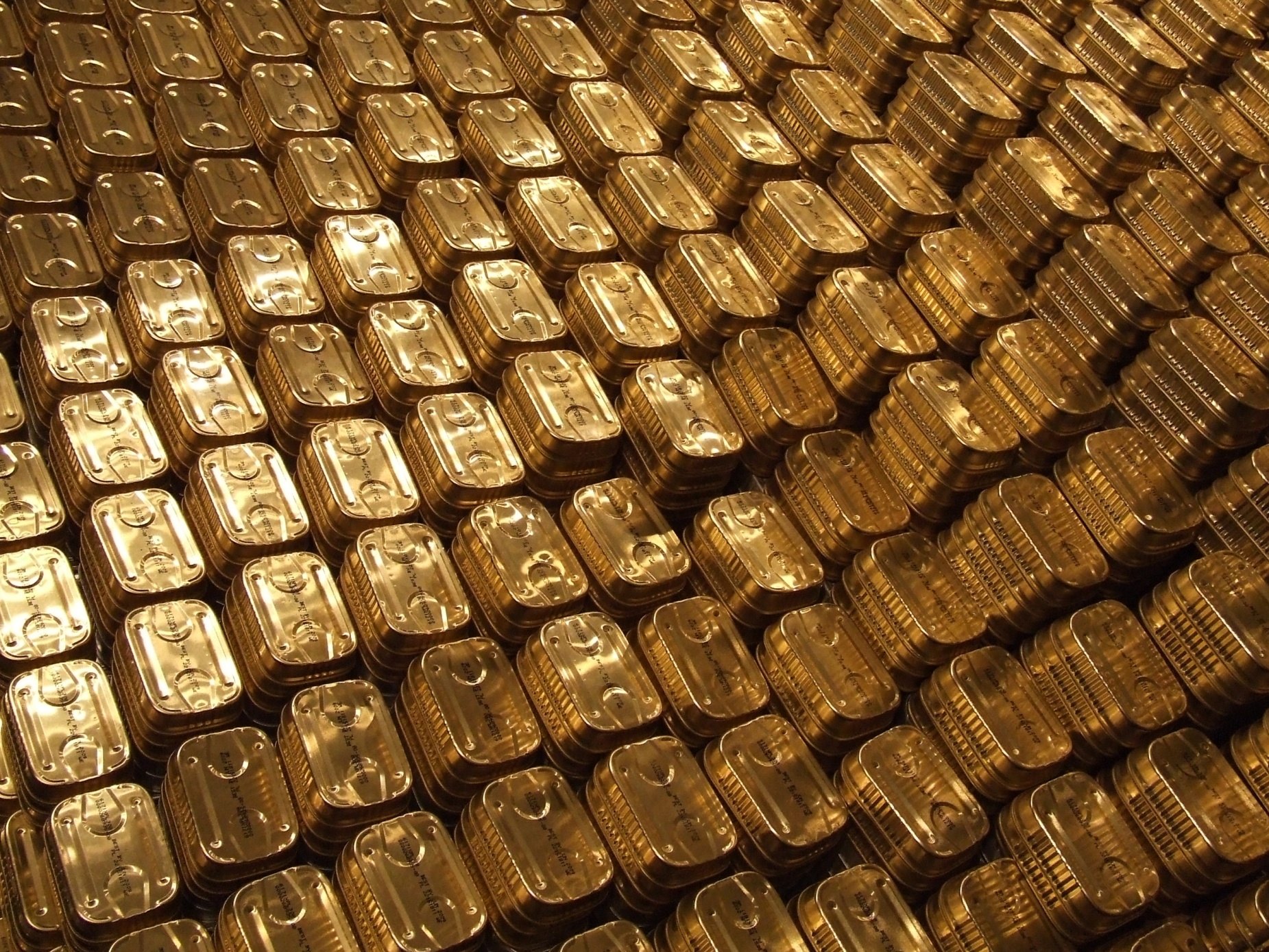 Image by Tim Parkinson from http://www.flickr.com/photos/timparkinson/320165882/ under the creative commons licence http://creativecommons.org/licenses/by/2.0/
Metadata synchronization
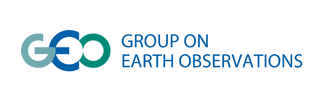 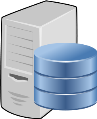 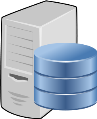 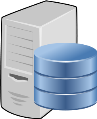 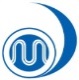 OAI and FTP
WIS core network
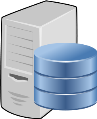 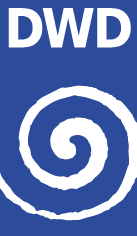 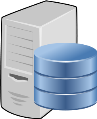 DKRZ
AWI (PANGAEA)
DLR
EUMETSAT
National Meteorological Centres,
e.g. Austria,Croatia, …
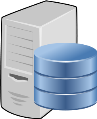 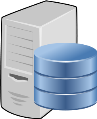 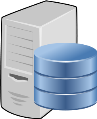 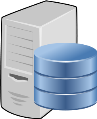 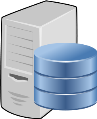 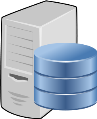 connected to GISC Offenbach  as external DCPC 
DKRZ
DLR
AWI Bremerhaven (Pangaea) 
EUMETSAT
connected to GISC Offenbach as internal DWD centre:
GCC, Global Collection Centre 
GPCC, Global Precipitation Climate Centre
GRUAN, GCOS Reference Upper-Air Network
RCC-CM, Regional Climate Centre on Climate Monitoring for Europe
GeoPortal –ranking search results
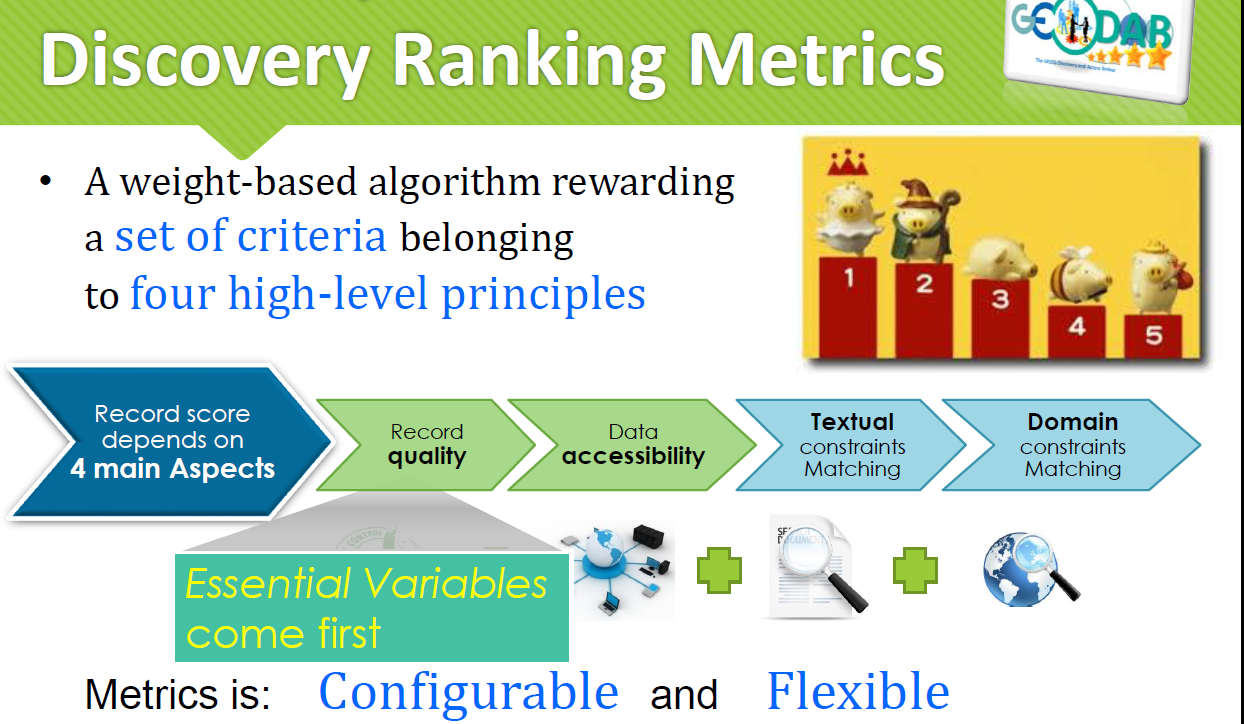 Source: Stefano Nativi
Metadata Quality in WMO Information System
NOAA provides a  “WMO Rubric Report” (xsl transformation) http://www.ngdc.noaa.gov/metadata/published/xsl/wmoRubricReport.xsl
Useful tool to monitor metadata quality, build into Web-Frontend GISC Offenbach gisc.dwd.de
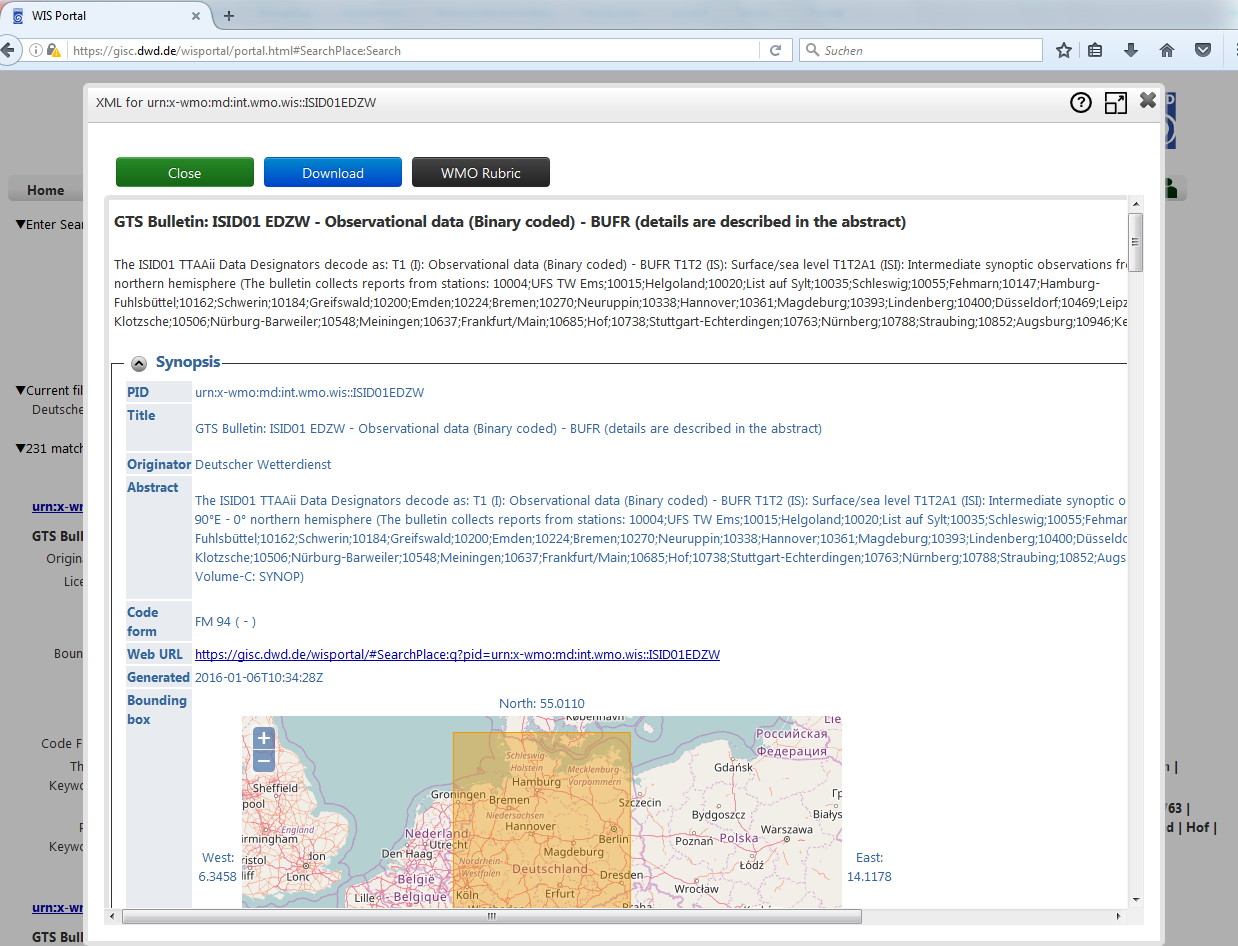 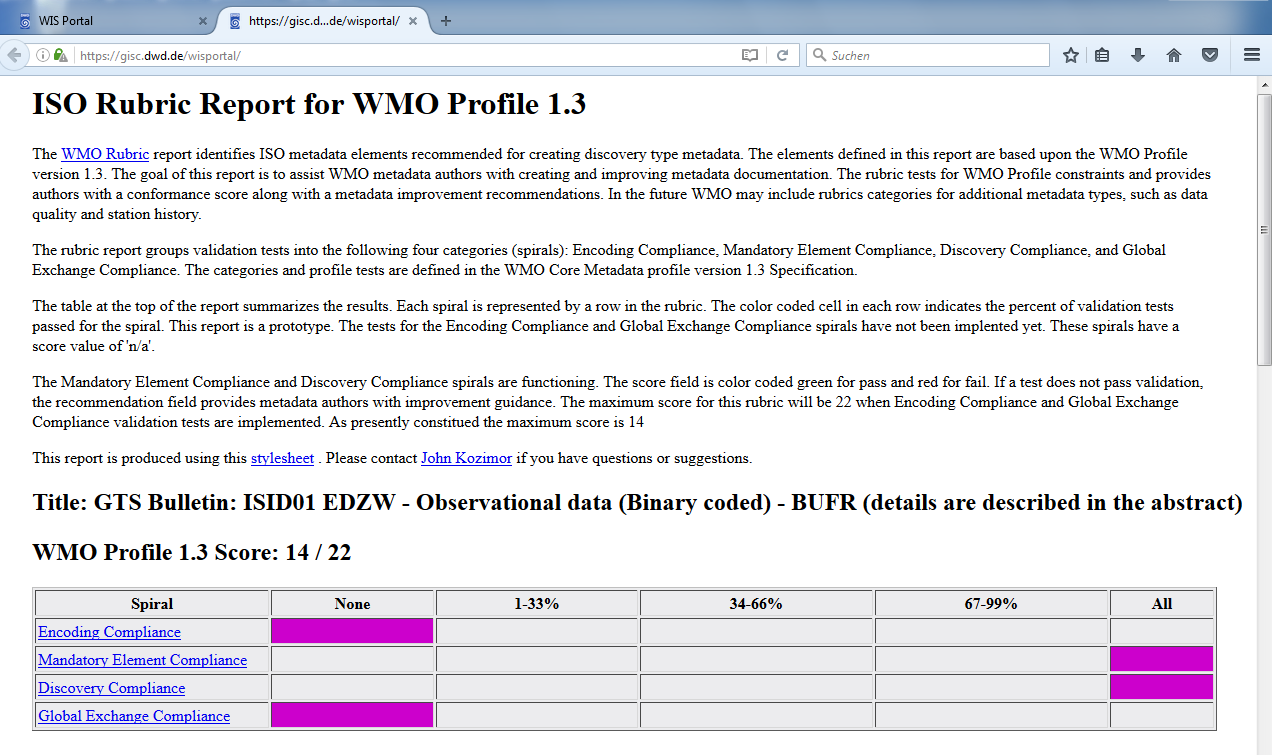 Interoperability WMO Information System – GEOSS
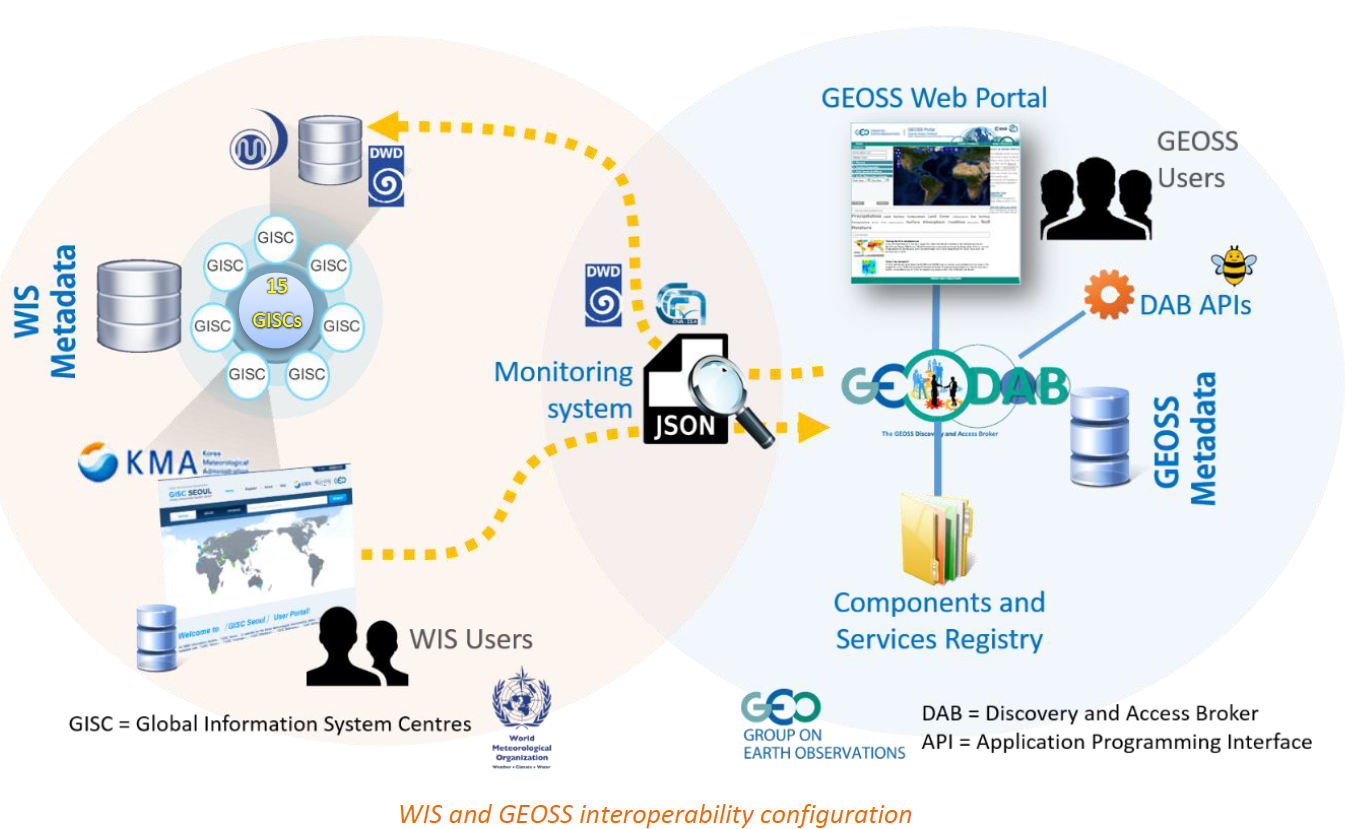 Summary
Metadata quality is essential for user experience in catalogue systems 




InteroperabilityWMO Information System – GEOSS
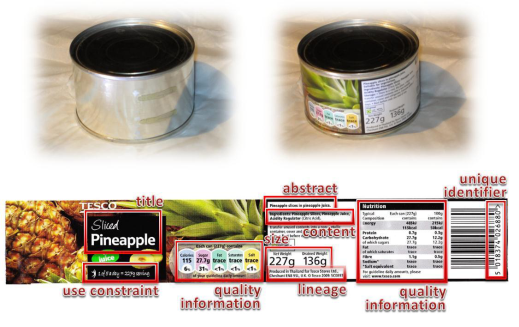 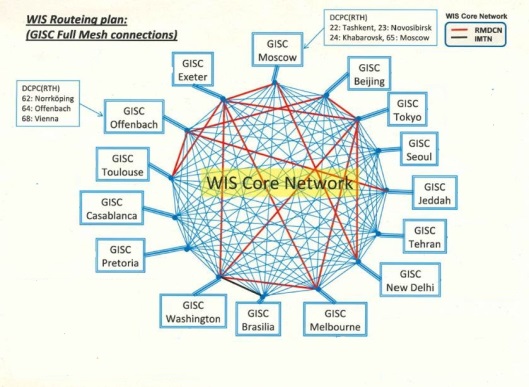 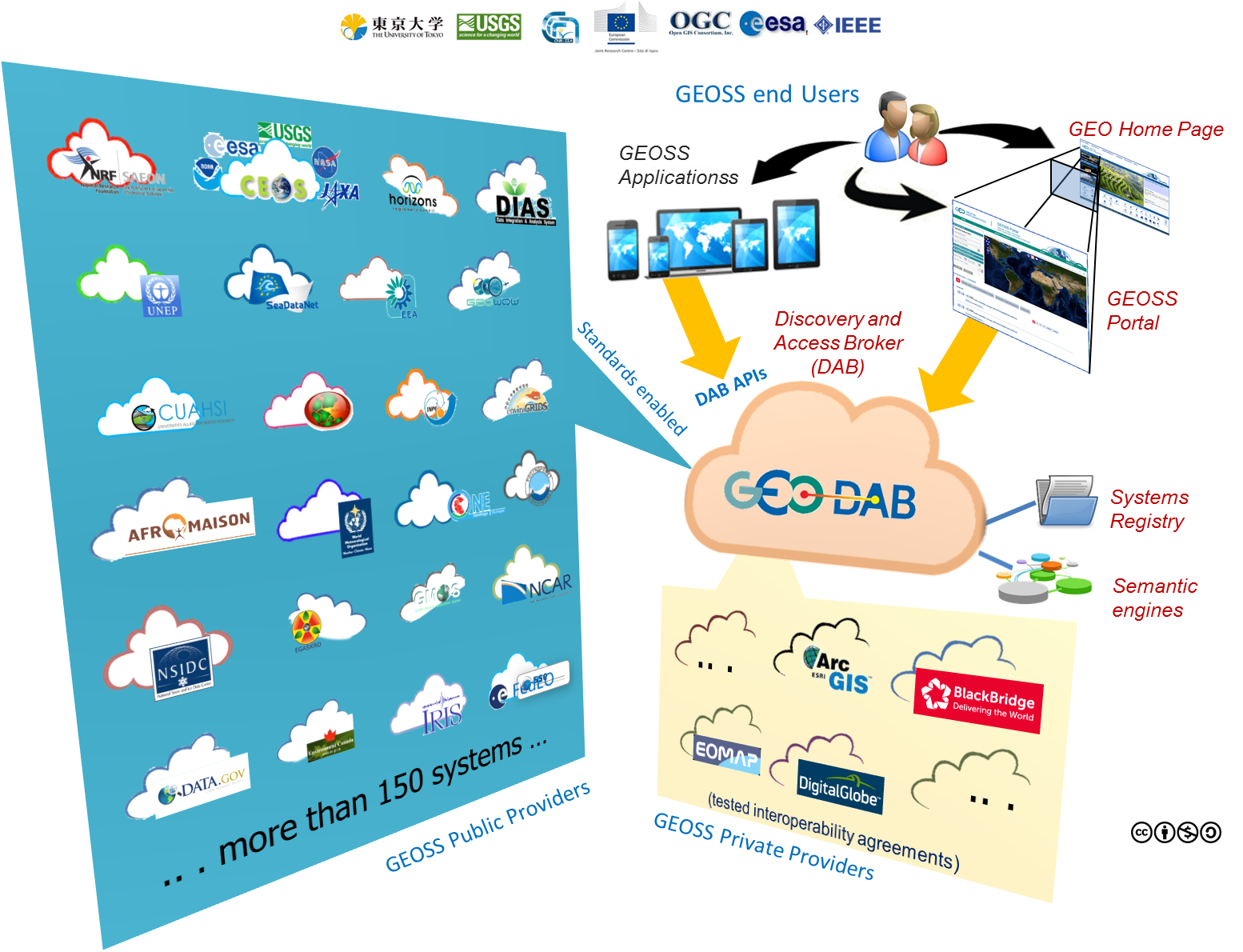 Thank you
Hermann.Asensio@dwd.de